Couloir
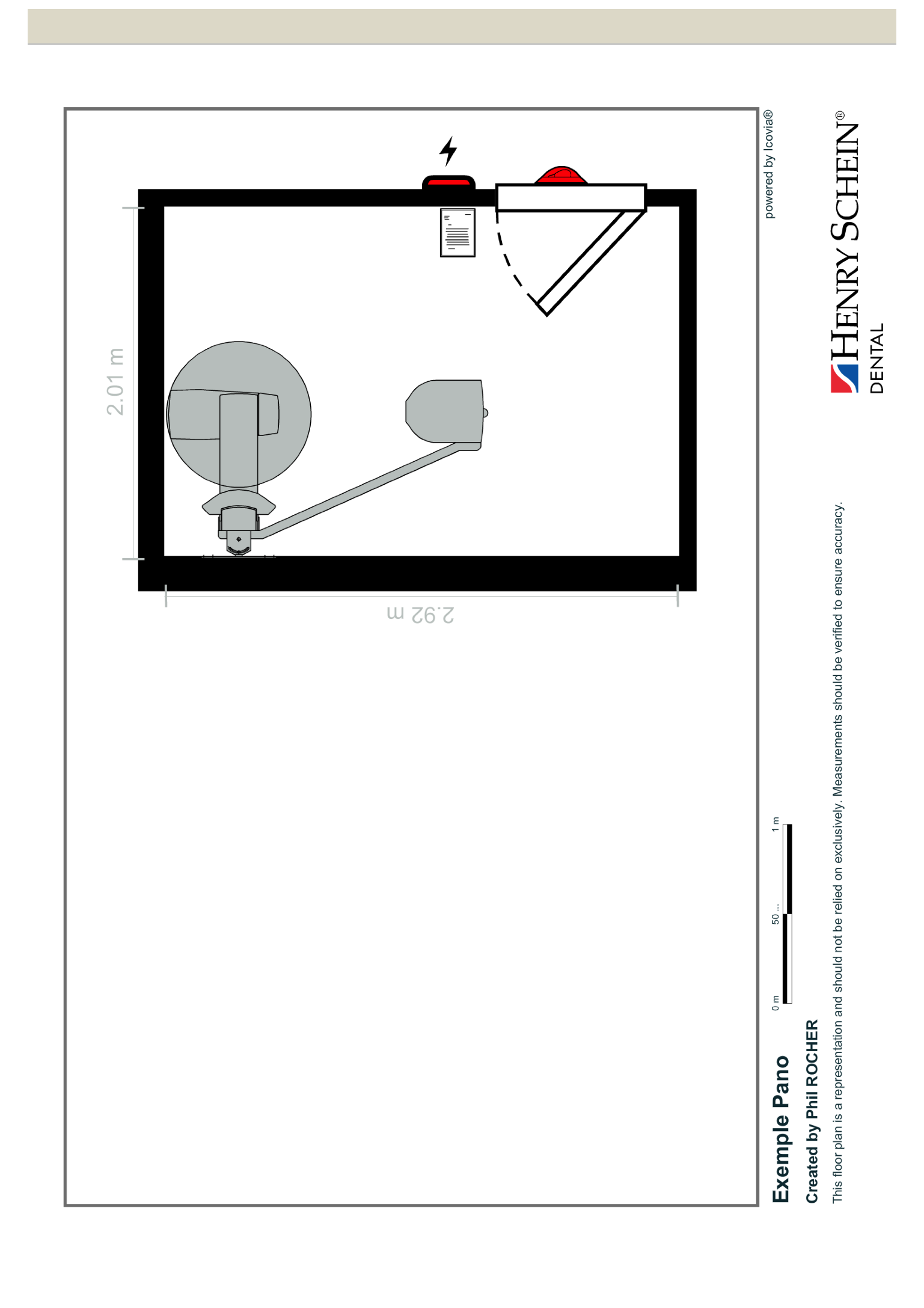 Toilettes
Escalier
Cabinet
Dr Phxxxxx ROXXXX
3, xxxxxxxxxxxxxxxx
59253 LA GORGUE

Générateur: PLANXXX		Type: PM 2002 EC PROLINE
n° RTH 01XXX			Année: 20XX

Haut: ex. Briques et Plâtre (0,10 m)
Droite: xxxxxxxxxxxxx
Bas: xxxxxxxxxxxxx
Gauche: xxxxxxxxxxxxx
Plancher: ex. Béton 0,30 m
Plafond: ex. Dalle et plâtre 0,30 m
dsdsdsdsdsdsdsdsdsdsdsdsdsdsdsdsdsdsdsdsdsdsdsdsdsdsdsdsdsdsdsdsd
Consignes

Dsdsdsdsdsds
dsdsdsdsdsds
dsdsdsdsdsdsdsdsdsdsdsdsdsdsdsdsdsdsdsdsdsdsdsdsdsdsdsdsdsdsdsdsdsdsdsds